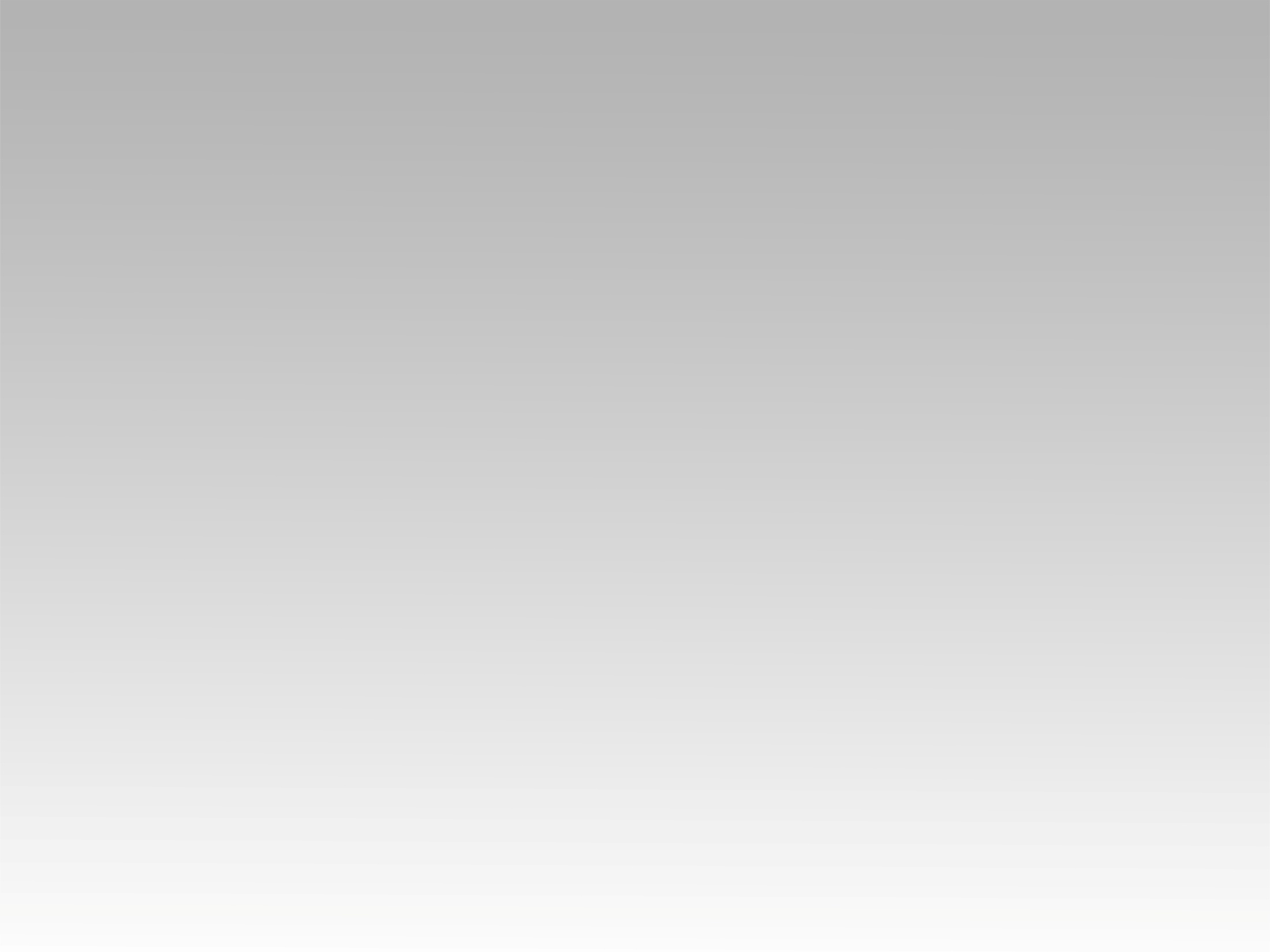 ترنيمة 
بالجيثارات جينا نغني لك
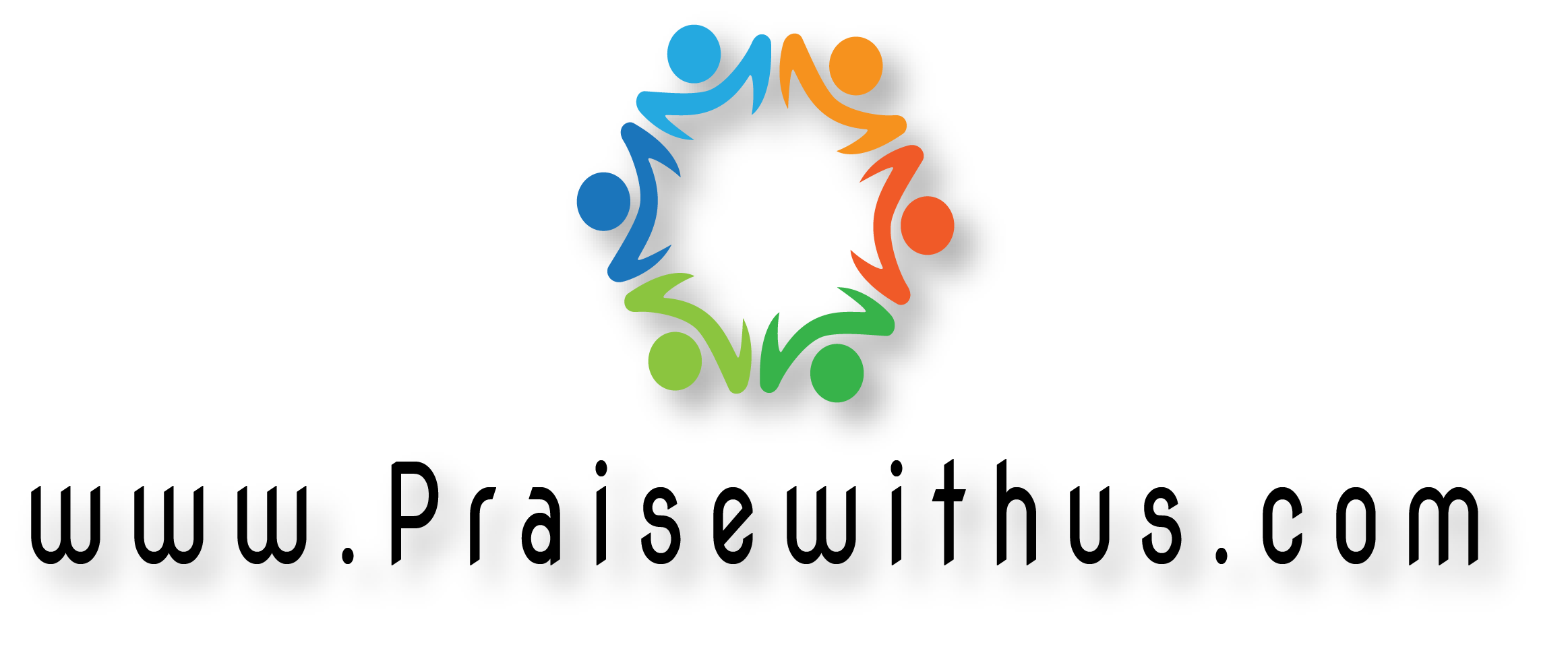 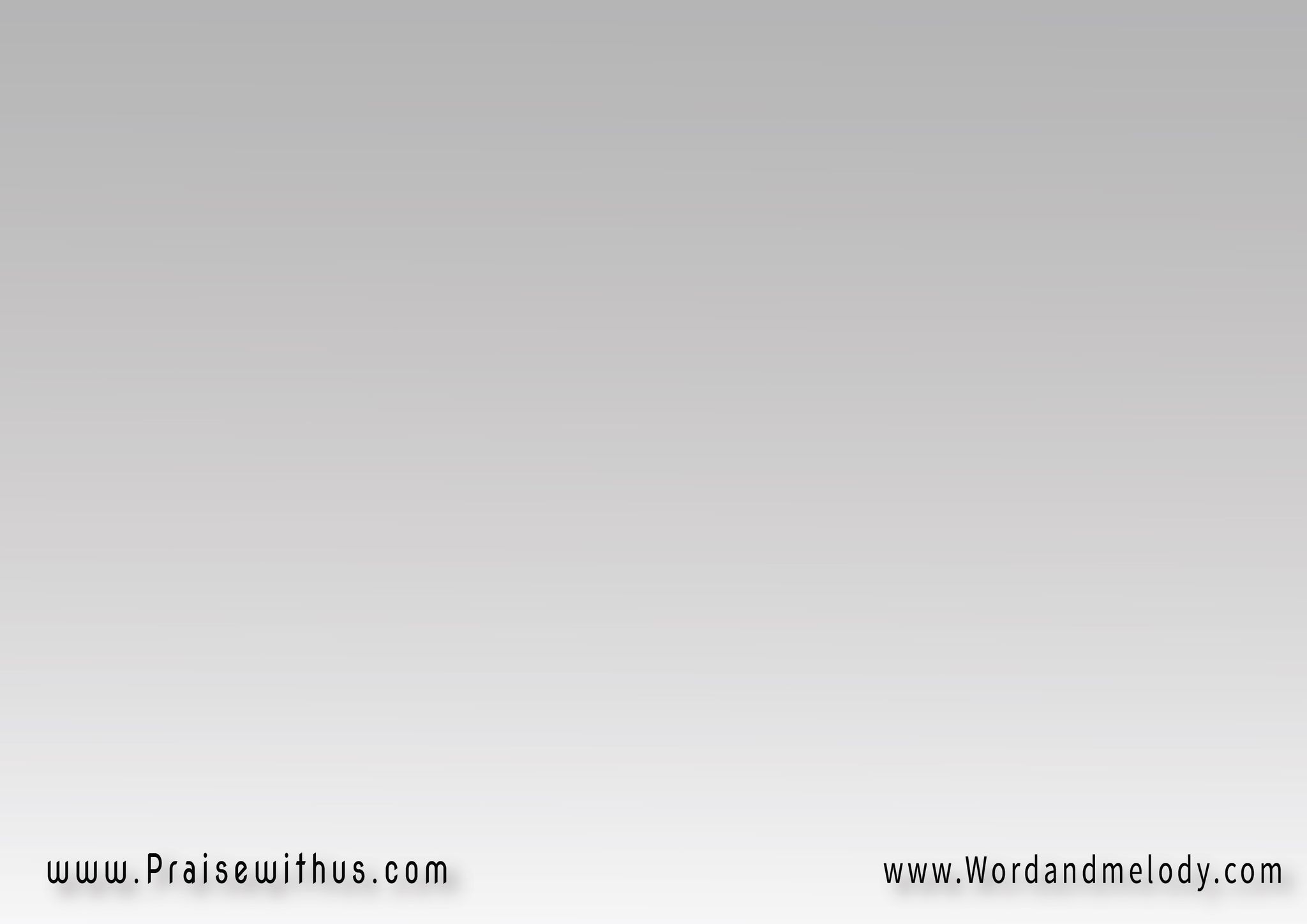 1-
بالجيتارات جينا نغني لك
والأصوات مشتاقة تعليك
نسكت ليه ده إحنا بيك طايرين
ونقول إيه مهما نقول عاجزين
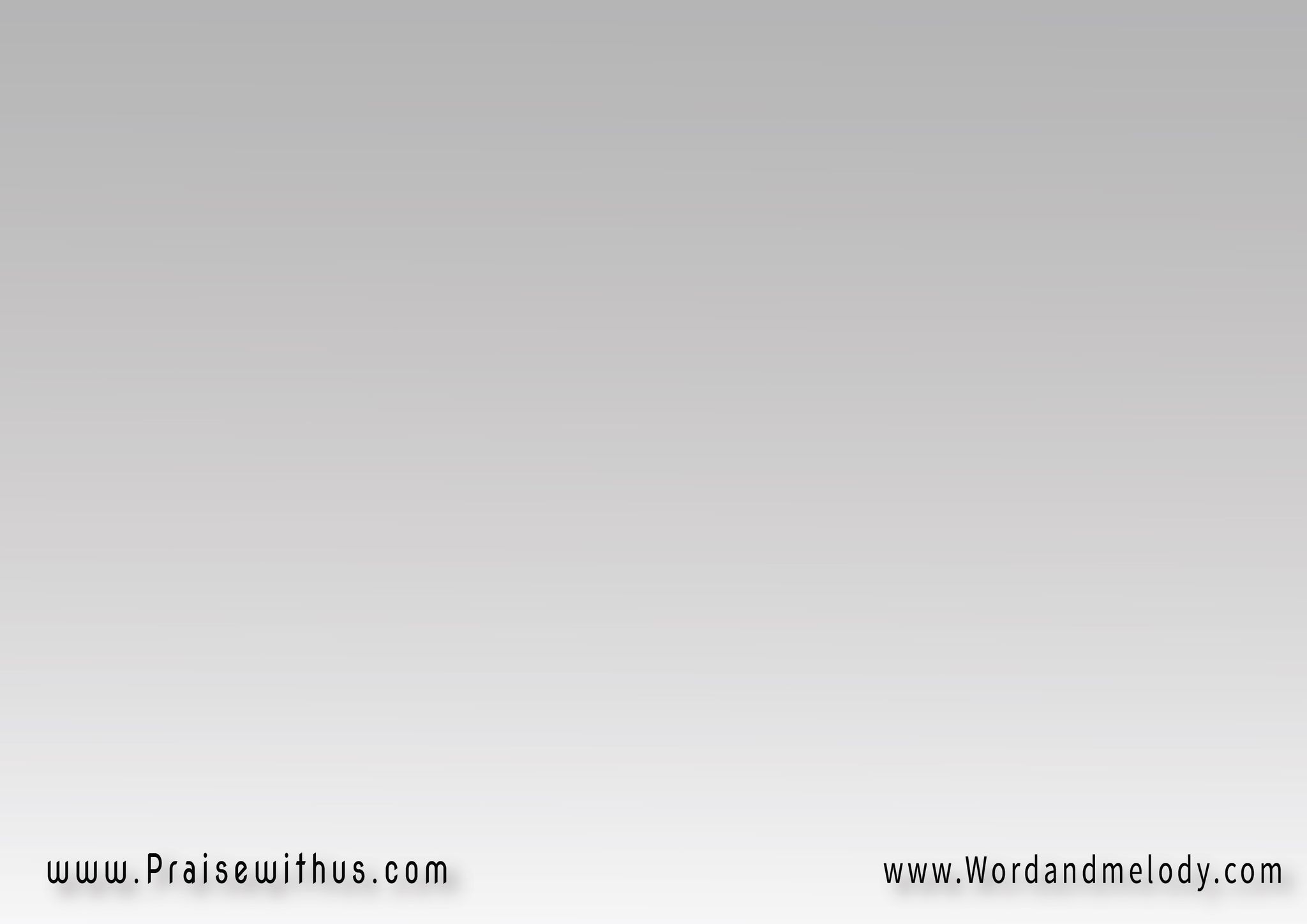 مين زيك بنحبك نعزف ونرنم ليك
أغنية جديدة نهديك ونسبح تاني
نسجد لك ليك وحدك ننشد أنغامنا ليك
نتمنى نقدر نرضيك
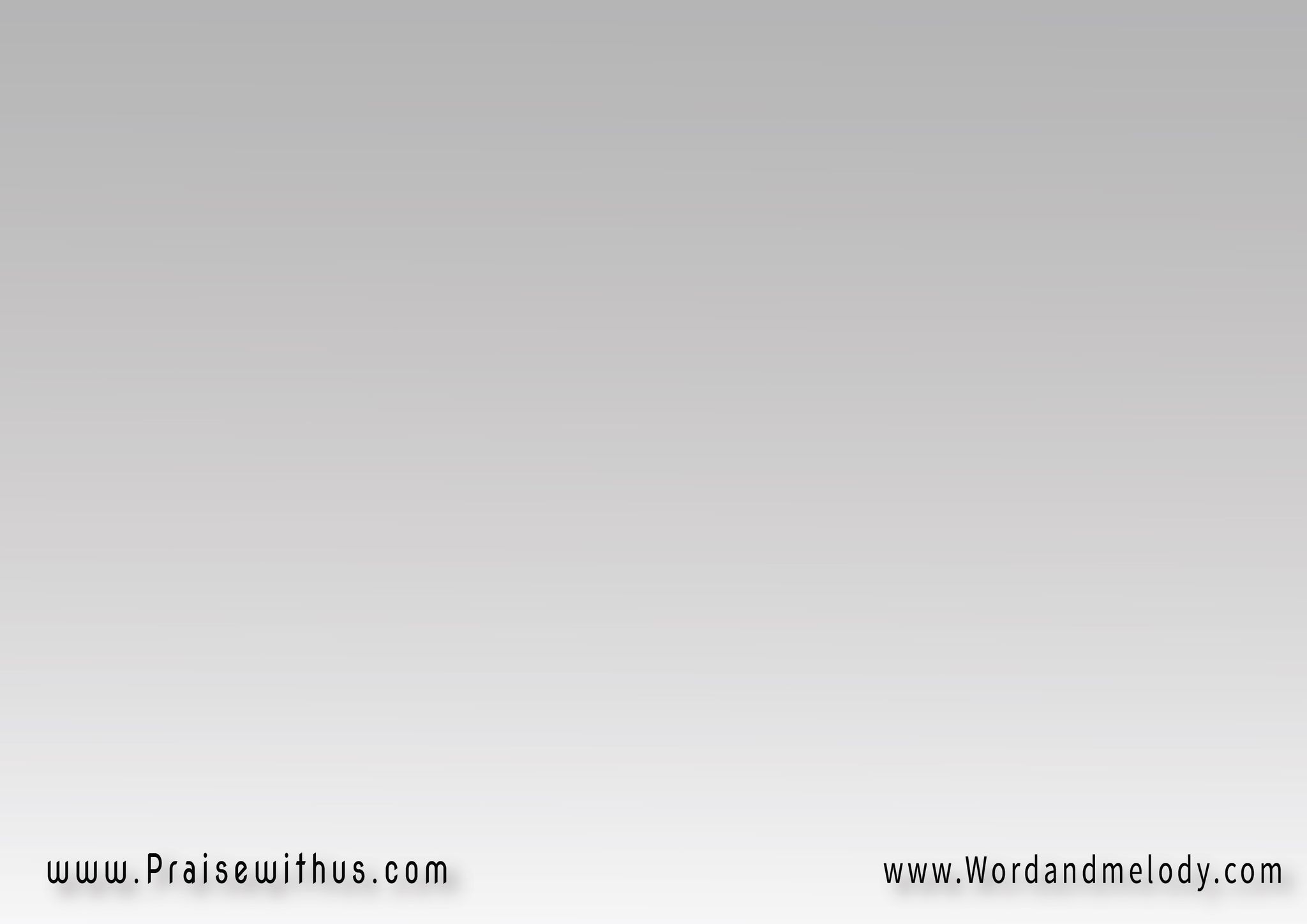 2-
مش جايين ناخد البركات
ولا طالبين نشبع ونقول هات
لأ عايزين الأفراح نهديك
وبهتافات نحسن عزفنا ليك
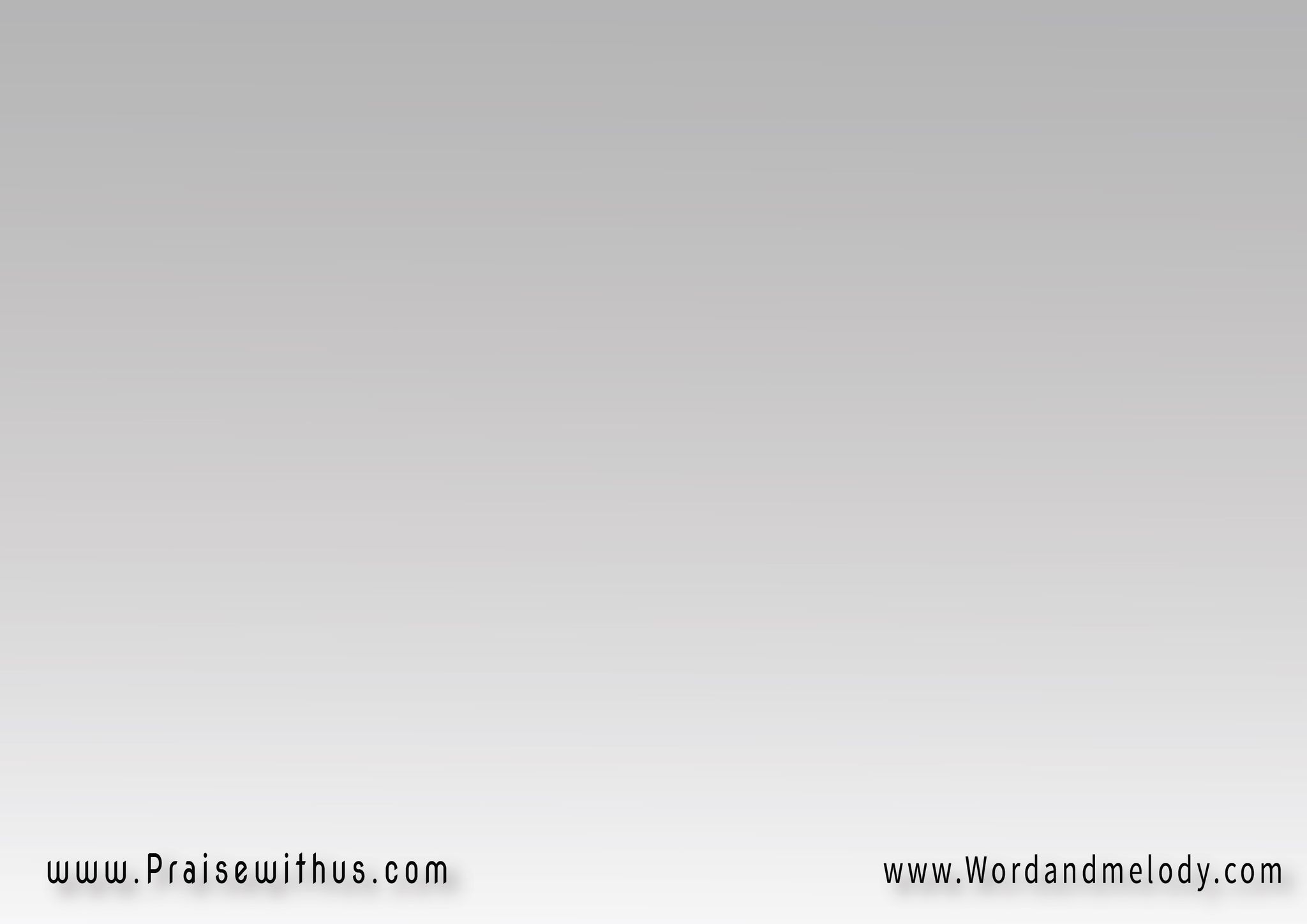 مين زيك بنحبك نعزف ونرنم ليك
أغنية جديدة نهديك ونسبح تاني
نسجد لك ليك وحدك ننشد أنغامنا ليك
نتمنى نقدر نرضيك
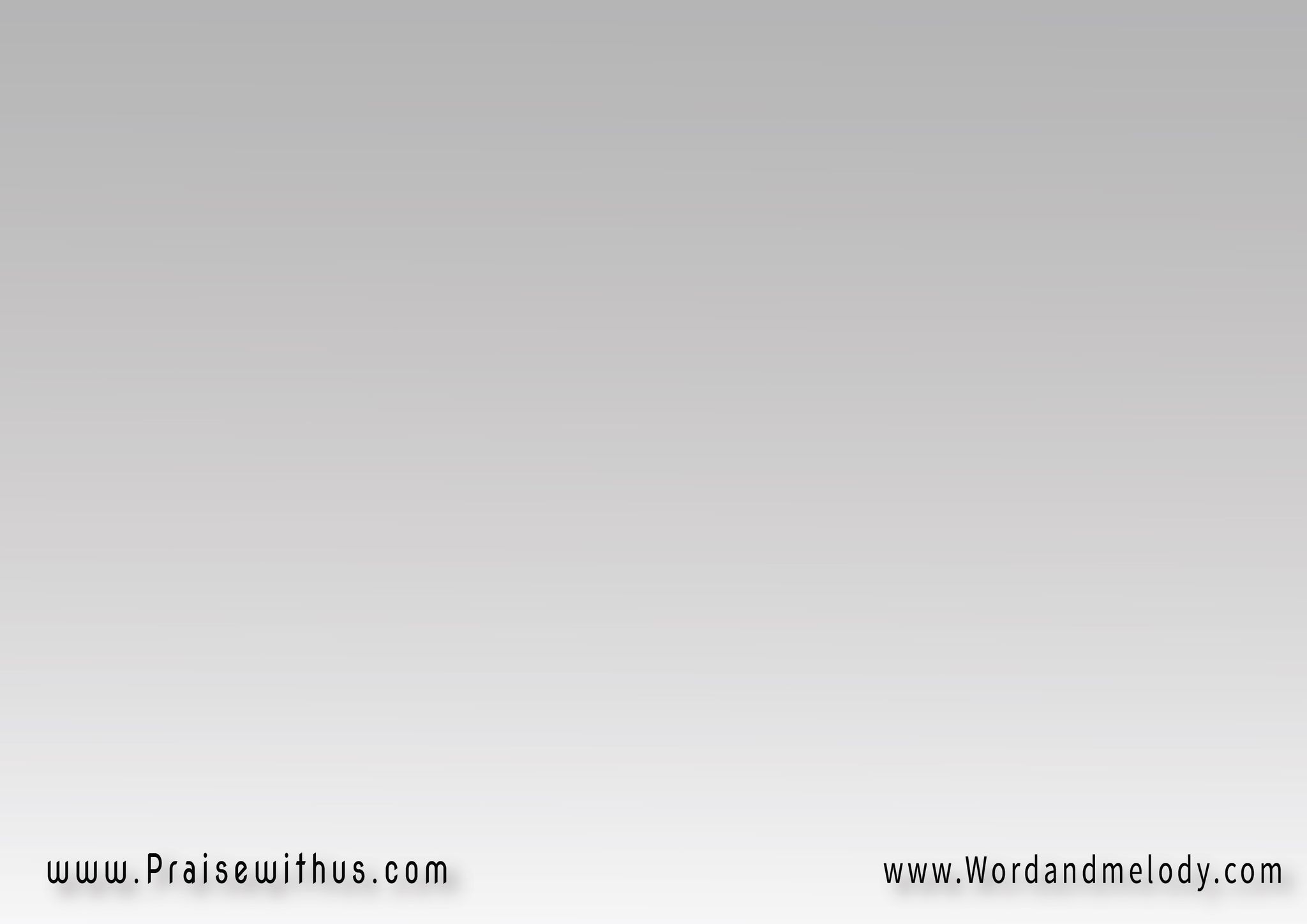 2-
لحن جديد يخرج منا ليك
مهما نعيد مش ممكن نوفيك
عمر كبير كل هنانا بيك
حب كتير أيوة يا بختنا بيك
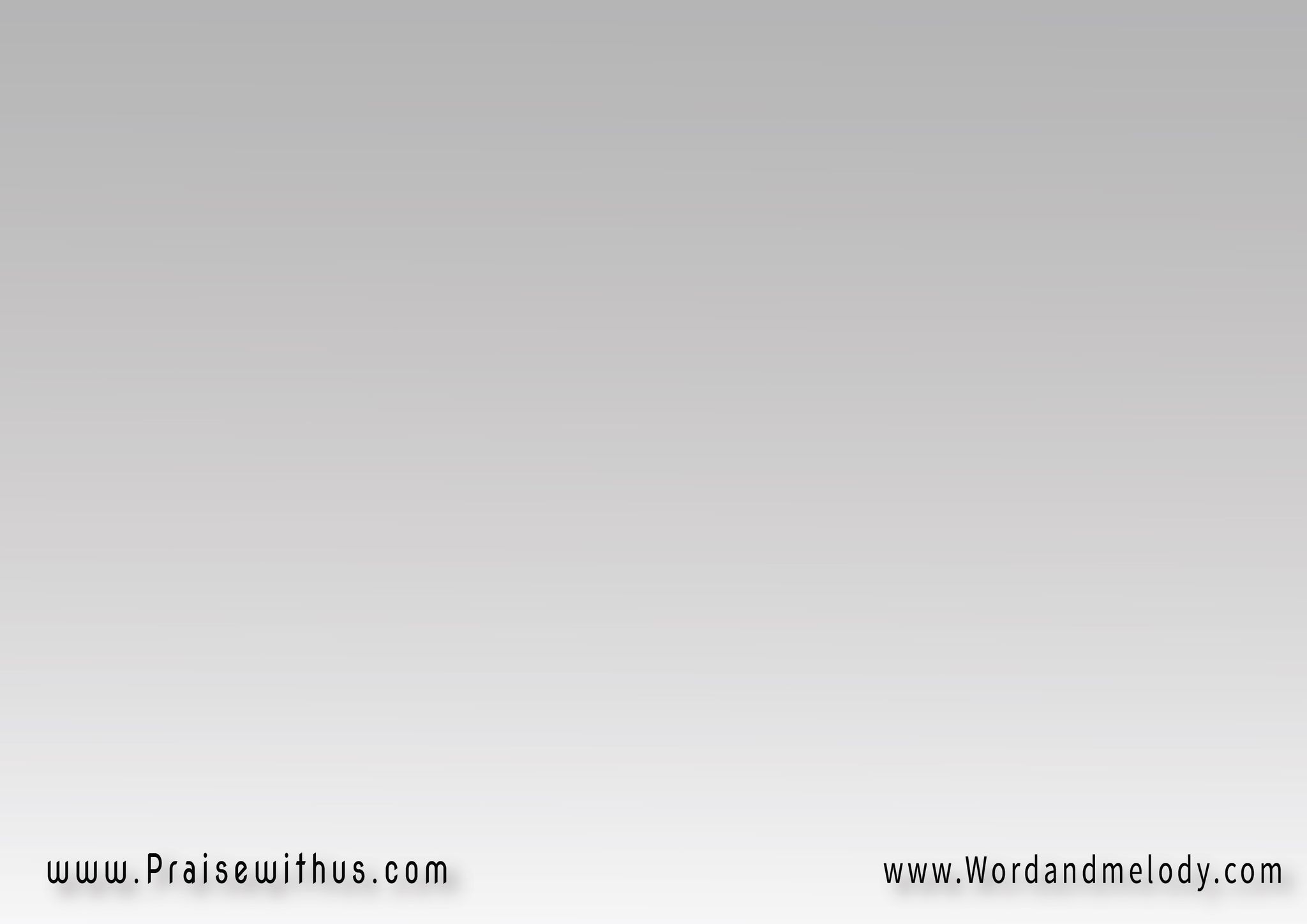 مين زيك بنحبك نعزف ونرنم ليك
أغنية جديدة نهديك ونسبح تاني
نسجد لك ليك وحدك ننشد أنغامنا ليك
نتمنى نقدر نرضيك
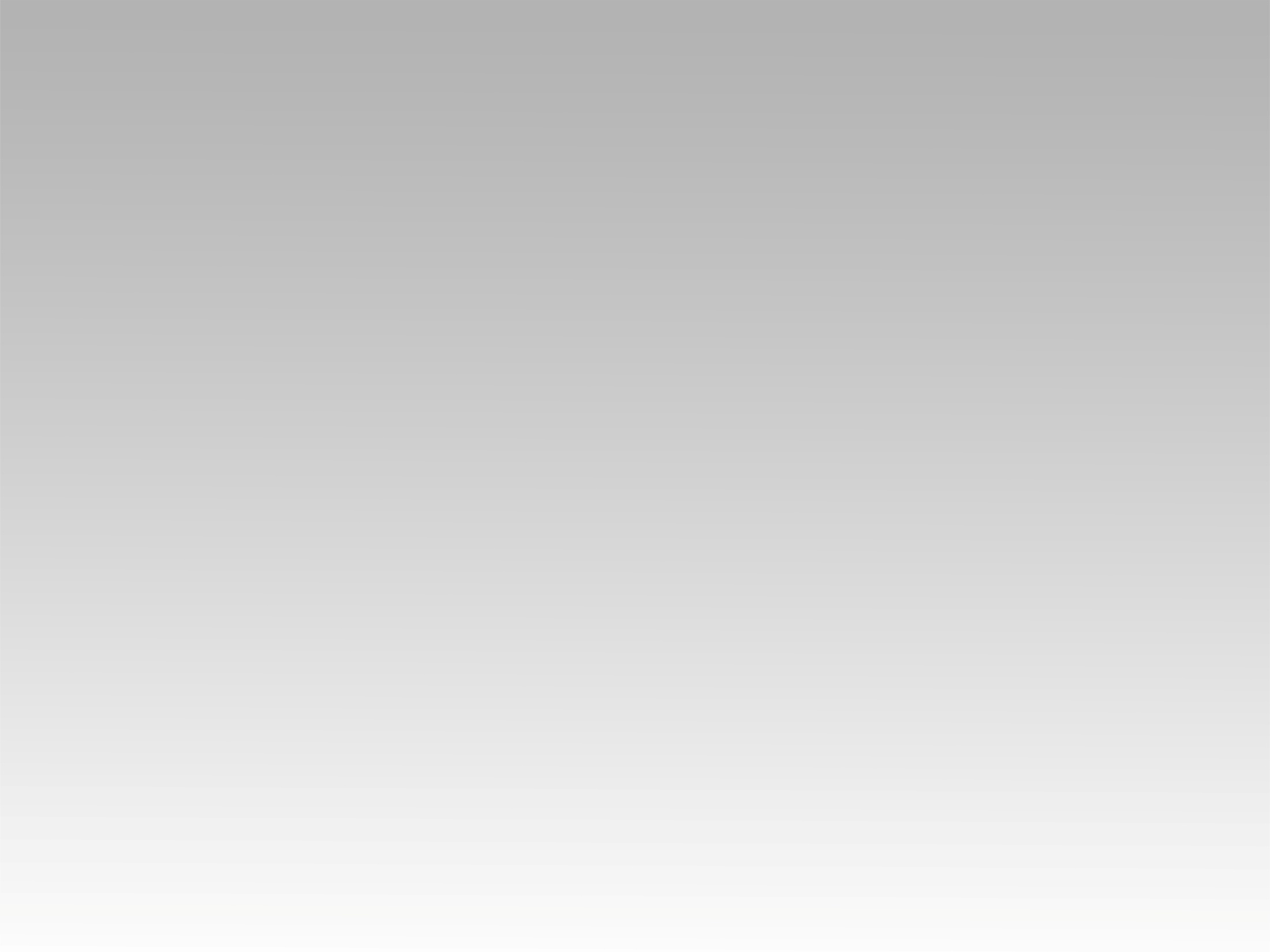 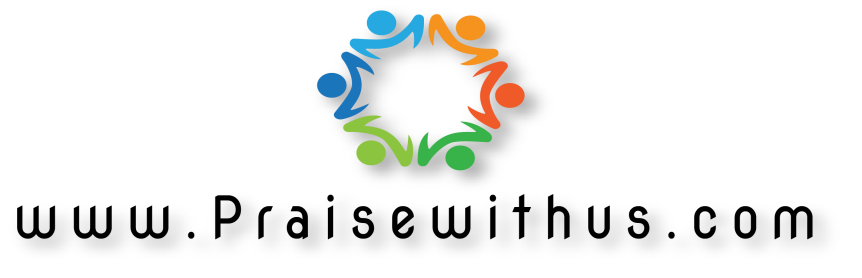